Document Overview:Receiving, Distributing, and Dispensing SNS Assets
A Guide to Preparedness 
Version 11

Jim Sowards, WV SNS Coordinator
Humbert Zappia, CDC Public Health Advisor
Assumptions
Everyone attending this presentation has existing knowledge of the Strategic National Stockpile program and its purpose.
Everyone has been actively involved or aware of the continuing preparation for receipt and use.
Just in case…
The federal government has medical countermeasures available for use in events exceeding local capacity
The materiel is available in several configurations
Pushpack, Managed Inventory, Forward deployed, Purchasing Power
The materiel available is used for major healthcare emergencies that overwhelm local resources
Both natural and manmade
2
Receiving, Distributing, and Dispensing SNS Assets Version 11
Goal
Provide awareness of new guidance and highlight some of the changes for your use in future plan review and revision
The document contains many references and hyperlinks to supporting federal documents and resources
3
Receiving, Distributing, and Dispensing SNS Assets Version 11
Background
The guidance that this new document replaces was last updated in 2006 (Version 10.2)
Parts of the old guidance have fallen victim to the progress made in overall preparedness planning.
There have been various groups both at the federal and state levels working to make revisions over the past several years
4
Receiving, Distributing, and Dispensing SNS Assets Version 11
Background
Some of the workgroup revisions that show up in the guidance: 
Broader focus on MCMs in general
De-emphasis on 48 hour dispensing
Better description of the federal response structure
Enhanced explanation of the federal request process
5
Receiving, Distributing, and Dispensing SNS Assets Version 11
Background
Some of the workgroup revisions that show up in the guidance: 
Broader dispensing guidance
More information on handling and dispensing vaccines
Cold chain management
Inclusion of specialized populations
Agent by agent formulary items
6
Receiving, Distributing, and Dispensing SNS Assets Version 11
Version 11 Major Changes
Inclusion of formulary items
Consideration of various SNS response capabilities
Less focus on
12 Hour Push Package
48 Hour dispensing scenario
Dispensing solely related to oral antimicrobials
7
Receiving, Distributing, and Dispensing SNS Assets Version 11
Version 11 Major Changes
More focus on
Broader MCM response
Longer MCMDD operations
Dispensing MCMs via other than oral routes
Specialized populations
Demobilizing operations
Annual Guidance Update Planned
New appendices throughout the year
Annual update to overall document
8
Receiving, Distributing, and Dispensing SNS Assets Version 11
Version 11 Organization
Chapters no longer mirror the Technical Assistance Review (TAR)
Functional areas listed in order from initial request through dispensing
More comprehensive guidance on how to develop each section of the MCMDD plan
Chapters are designed to stand alone
All acronyms defined
Links to other documents or resources with hyperlinked addresses
Footer reflects document title, chapter title, and page numbers
9
Receiving, Distributing, and Dispensing SNS Assets Version 11
Version 11 Chapter Organization
Overview
Core Planning
Functional
Ancillary
Informational Appendices
10
Receiving, Distributing, and Dispensing SNS Assets Version 11
Version 11 Chapter Organization
Overview
Introduction
The Strategic National Stockpile Formulary
Core Planning
Concept of MCM Operations – Chapter 1
Developing an MCM Plan - Chapter 2
Management of MCM Operations - Chapter 3
11
Receiving, Distributing, and Dispensing SNS Assets Version 11
Version 11 Chapter Organization
MCMDD Functional Areas
Requesting SNS Assets - Chapter 4
Receiving, Staging, and Storing SNS Assets – Chapter 5
Controlling MCM Inventory – Chapter 6
Distributing SNS Assets – Chapter 7
Dispensing Oral Medications – Chapter 8
12
Receiving, Distributing, and Dispensing SNS Assets Version 11
Version 11 Chapter Organization
Ancillary Planning Areas
Public Information and Communication – Chapter 9
Strategic and Tactical Communications – Chapter 10
Securing Assets, Staff, and Operations – Chapter 11
Hospital and Treatment Center Coordination – Chapter 12
Training, Exercising, and Evaluating Plans – Chapter 13
Appendices
Federal Medical Stations – Appendix A
Ventilators – Appendix B
CHEMPACK – Appendix C
DTPA – Appendix D
Cold Chain Management – Appendix E
13
Receiving, Distributing, and Dispensing SNS Assets Version 11
Chapter by Chapter Overview
14
Receiving, Distributing, and Dispensing SNS Assets Version 11
Introduction to theStrategic National Stockpile
Introduction provides:
Brief history of the SNS
Information on DSNS and DSLR
Tips for using Version 11
Overview of readiness reviews at state and local levels
15
Receiving, Distributing, and Dispensing SNS Assets Version 11
SNS Formulary Section
The section covers:
Formulary development using the Public Health Emergency Medical Countermeasures Enterprise (PHEMCE) and the Biomedical Advanced Research and Development Authority (BARDA)
A listing of current medications available by threat
Categorization of SNS response capabilities
SNS response strategies
16
Receiving, Distributing, and Dispensing SNS Assets Version 11
Concept of Medical Countermeasure Operations – Chapter 1
This chapter replaces the Command and Control Chapter from the previous guidance
Information/references regarding federal strategies, guides, and systems to assist in national emergencies
National Preparedness Goal
National Preparedness System
National Planning Frameworks
National Incident Management System (NIMS)
Incident Command System
Unified Command
Provides guidance to assist local planners in integrating plans with federal response plans
17
Receiving, Distributing, and Dispensing SNS Assets Version 11
Developing a MCM Response Plan Chapter 2
Outlines:
State and local planning functions
Recommends integration into existing state and local plans
MCM planning requires many agencies and organizations involvement
When accomplished properly, planning provides a methodical way to work through the entire life cycle of a potential crisis.
18
Receiving, Distributing, and Dispensing SNS Assets Version 11
Developing a MCM Response Plan Chapter 2
One new change in the guidance is the promotion of regionalization of response planning.
Regionalization allows resource pooling to benefit all in the affected area
Also allows for cost savings in drills and exercises
There is an expectation in the guidance that all CRI jurisdictions will consider one basic response plan with overarching guidance from the state
Individual planning nuances may be captured in planning annexes
More to follow as further information is released!
19
Receiving, Distributing, and Dispensing SNS Assets Version 11
Developing a MCM Response Plan Chapter 2
Military Installations
Reiterates that we need to include these facilities in our planning
Staff, family members
DOD Directive 6200.3 requires military commanders to designate a public health emergency officer (PHEO)
Role is to maintain close contact and seek close coordination with local and state health departments
20
Receiving, Distributing, and Dispensing SNS Assets Version 11
Developing a MCM Response Plan Chapter 2
Employees of Federal Agencies
Employees and their families need to be included in local plans
At-risk Populations
HHS defines at-risk populations as people with needs in five areas
Maintaining independence
Communication
Transportation
Supervision
Medical Care
PAHPA also recognizes children, senior citizens, and pregnant women
21
Receiving, Distributing, and Dispensing SNS Assets Version 11
Developing a MCM Response Plan Chapter 2
Collaboration
Multidisciplinary Advisory Group
Scalable
Operational in all types of incidents
Policies and procedures
Tailored, owned, and understood
Share the plan among partners
Delineate state and local responsibilities
Include regulatory and legal considerations
Continuity of Operations Plan (COOP)
Be sure to involve partner organizations
22
Receiving, Distributing, and Dispensing SNS Assets Version 11
MCM Response
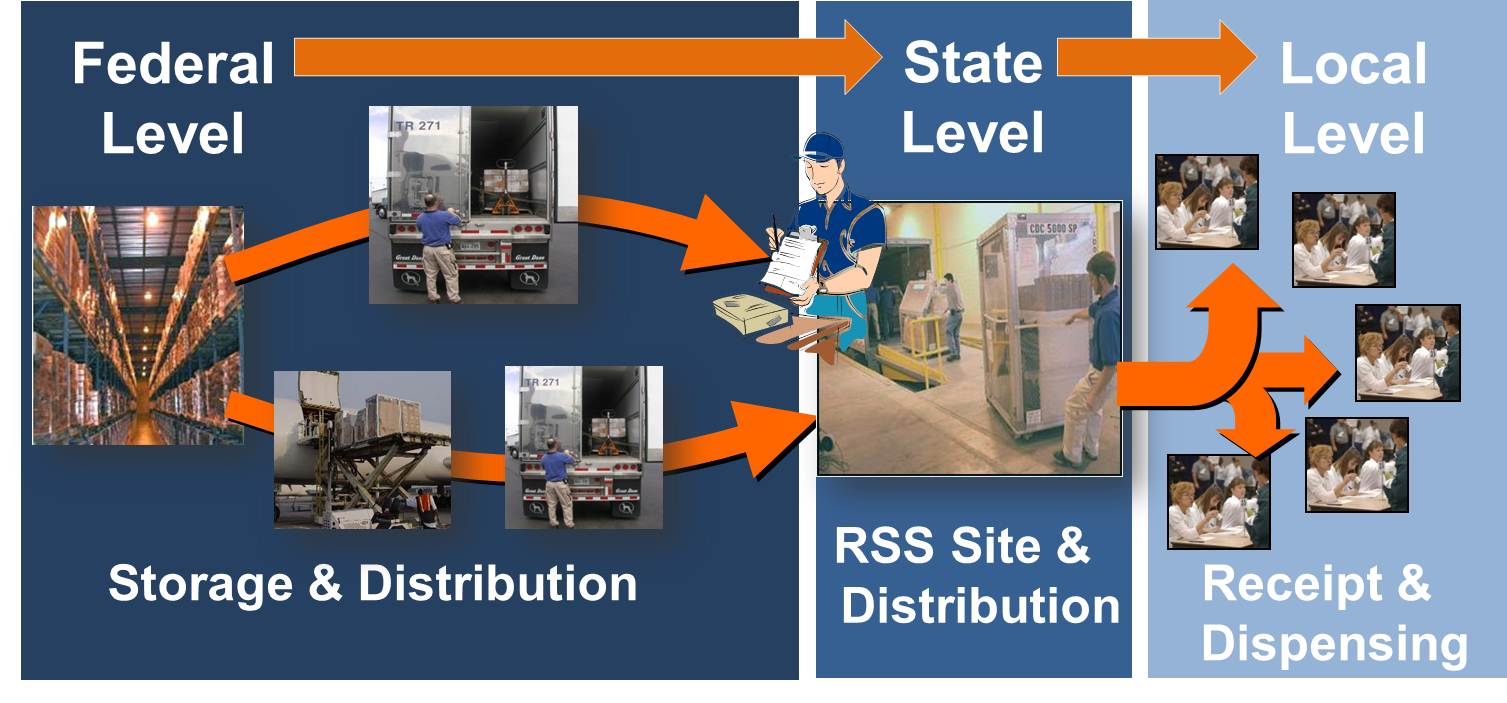 23
Receiving, Distributing, and Dispensing SNS Assets Version 11
Management of MCM Operations Chapter 3
This chapter outlines MCM planning, operational roles, and types of people to fill those roles.
Provides sample ICS Chart to fit various MCM roles into the ICS structure
Provides sample dispensing site ICS structure
Alert Notification Process
Include Ops team members
Managing MCM operations
Initial, sustained, and recovery
Maintaining MCM Management capabilities
Meetings, workshops, training, exercise
24
Receiving, Distributing, and Dispensing SNS Assets Version 11
Requesting SNS AssetsChapter 4
Explores the methodology, rationale, process for requesting assets
Guidance moves away from calling CDC directly
Integrates other federal partners into the process
Outlines request processes based on federal declaration
In most instances a local request will go through state processes, and ultimately the Governor or his designee before reaching the federal request level.
However, A request process is in place for isolated, time critical incidents involving individuals or small groups of anthrax, botulism, or smallpox exposure
25
Receiving, Distributing, and Dispensing SNS Assets Version 11
Requesting SNS AssetsChapter 4
At the local level all plans should include processes for requesting MCM’s from the state
The request planning processes should include;
Who can make the request
Names and contact information in an annex
Justification/rationale outlines
Initial request and resupply request processes
Include PODs in process 
This chapter also covers the methodology related to DSNS activation during deployment of assets.
Also covers how additional assets will be ordered.
26
Receiving, Distributing, and Dispensing SNS Assets Version 11
Receiving, Staging, and Storing MCMs Chapter 5
Provides floor space calculations based on population and planning for managed inventory
In WV, we need a facility in the 25,000 to 35,000 square foot range
Supplies information on numbers of unit of use bottles per pallet
Provides information on DEA registration
Provides information on cold chain management
Verifying and re-verifying RSS facilities
Initial verification involves CDC officials and must be re-verified every three years
27
Receiving, Distributing, and Dispensing SNS Assets Version 11
Managing MCM InventoryChapter 6
Inventory management processes are critically important to the success of the overall mission start to finish!
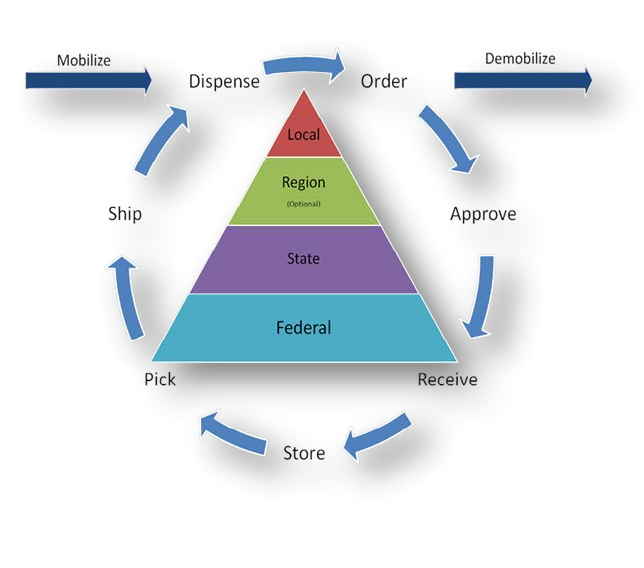 28
Receiving, Distributing, and Dispensing SNS Assets Version 11
Managing MCM InventoryChapter 6
Describes the systems needed to track material
Some specialty MCM IMS issues
Chain of custody
Cold chain management
Controlled substances
Determining data collection and tracking elements
The ability to know where a product is at any given time is an important component of the process
Tracking receipt, on-hand balances, orders and reorders
Dispensing data
Health Insurance Portability and Accountability Act (HIPPA)
29
Receiving, Distributing, and Dispensing SNS Assets Version 11
Managing MCM InventoryChapter 6
This chapter also includes information on
CDC’c national level Countermeasure Tracking System (CTS)
Countermeasure Inventory Tracking (CIT) Dashboard;
Countermeasure and Response Administration (CRA) system;
Inventory Management and Tracking System (IMATS); and
Communications Portal (CP)
30
Receiving, Distributing, and Dispensing SNS Assets Version 11
Distributing Medical Countermeasures Chapter 7
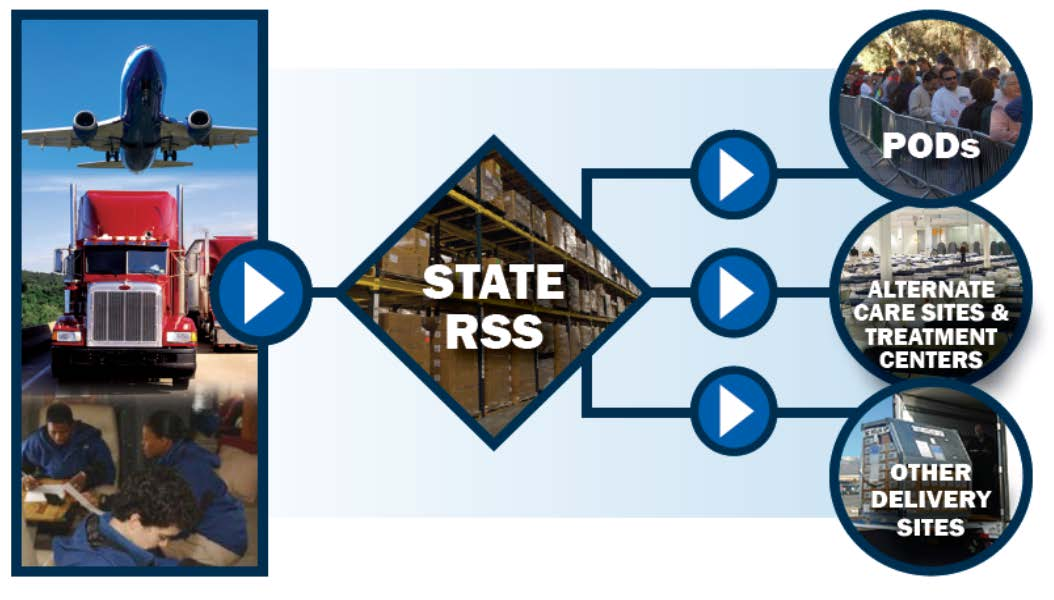 31
Receiving, Distributing, and Dispensing SNS Assets Version 11
Distributing Medical Countermeasures Chapter 7
Provides more route planning information
Includes consideration for distributing MCMs requiring cold chain management
Offers information on DEA registration for distribution
Offers information on
Developing distribution networks
Identifying transportation resources
Identifying security resources
Determining distribution models
32
Receiving, Distributing, and Dispensing SNS Assets Version 11
Dispensing Medical Countermeasures Chapter 8
Provides information on liability coverage
Public Readiness and Emergency Preparedness (PREP) Act
Offers planning considerations beyond the open/public POD structure
Gives specific labeling and Shelf-life Extension Program (SLEP) information
Lists specific SNS formulary items and administration routes
33
Receiving, Distributing, and Dispensing SNS Assets Version 11
Dispensing Medical Countermeasures Chapter 8
Provides information for dispensing life-cycle
Activation through demobilization
Offer considerations for vaccination campaigns
Includes guidance on how Emergency Use Authorization (EUA) or Investigational New Drug (IND) protocol may effect dispensing
34
Receiving, Distributing, and Dispensing SNS Assets Version 11
Public Information and Communication – Chapter 9
Provides more information on reaching at risk populations
Offers guidance on social media in messaging campaigns
Includes information based on communication research
Processes related to crafting messages and getting the best results
Provides further considerations for 60 day or other long term dispensing campaigns
35
Receiving, Distributing, and Dispensing SNS Assets Version 11
Strategic and Tactical Communications Chapter 10
While previous versions of this guidance may have been focused on counting pieces of communication equipment, CDC now recommends that planners develop communication capabilities as elements of the critical infrastructure.
The CP should be part of the overall Emergency Operations Plan (EOP)
Should remain part of any existing interoperability framework
Should enable coordinated communication with neighboring jurisdictions, and any partner agencies and organizations
36
Receiving, Distributing, and Dispensing SNS Assets Version 11
Strategic and Tactical Communications Chapter 10
To support a coordinated MCM response planners should develop a communications plan (CP) that:
Integrates jurisdictional tactical and strategic communications
Enables communication between all partner organizations and agencies
37
Receiving, Distributing, and Dispensing SNS Assets Version 11
Securing Assets, Staff and Operations Chapter 11
Outlines federal-level resources to support the security function
Such as PPD’s 7 and 8, Homeland Security Act 2002,  National Infrastructure Protection Plan, etc.
Provides more detail for developing identification badging procedures
Offers detailed guidance for site specific plans
Describes security operations in an ICS structure
38
Receiving, Distributing, and Dispensing SNS Assets Version 11
Hospital and Treatment Center Coordination – Chapter 12
Defines alternate care facilities (ACFs) and treatment centers
Describes processes for incorporating hospitals and treatment centers into the MCM distribution and communication processes
Provides guidance regarding administration fees
39
Receiving, Distributing, and Dispensing SNS Assets Version 11
Training, Exercising, and Evaluating Plans – Chapter 13
Builds on the HSEEP program
Applies HSEEP principles to MCMDD planning
Provides information on developing a corrective action plan (CAP)
Offers information to assist in building a jurisdictional multi-year training and exercise calendar
40
Receiving, Distributing, and Dispensing SNS Assets Version 11
Federal Medical Stations (FMS)Appendix A
During a large scale natural or man-made disaster
Casualties and displaced individuals could rapidly overwhelm medical response resources
An FMS could augment response activities
An FMS is a flexible, scalable asset designed to:
Provide beds
Medical Equipment
An FMS is designed for:
Non-acute care
Special needs care
Quarantine operations
Supplementing local healthcare infrastructure
41
Receiving, Distributing, and Dispensing SNS Assets Version 11
Federal Medical Stations Appendix A
This appendix includes:
Developing the Federal Medical Station Concept
Understanding the Federal Medical Station Concept
Preparing for FMS Arrival and Sustainment
Staffing the FMS
Demobilizing the FMS
42
Receiving, Distributing, and Dispensing SNS Assets Version 11
VentilatorsAppendix B
The SNS contains a limited supply of mechanical ventilators
Available for use in a public health emergency
Size and scope of an event may limit availability
Local event vs. nationwide
This appendix contains the following topics:
Using SNS Ventilators
Requesting SNS Ventilators
Returning SNS Ventilators
43
Receiving, Distributing, and Dispensing SNS Assets Version 11
CHEMPACK Appendix C
CHEMPACK
Is a forward deployed asset for responding to a nerve agent release, may also be used in pesticide releases causing same effects if existing assets are overwhelmed
Deployed nationwide
WV has several containers placed geographically and population based
Two formulations
Hospital – treats 1000 people
EMS – treats 455 people
This appendix covers the following topics:
Understanding the CHEMPACK Formulary
Planning for CHEMPACK
44
Receiving, Distributing, and Dispensing SNS Assets Version 11
Management of Forward Deployed DTPA – Appendix D
Internal contamination with radioactive materials can result in exposure to life threatening doses of ionizing radiation
Removing radioactive material is the best way to reduce exposure
DTPA has been forward deployed nationwide in a one time opportunity
WV has 530 doses available (expires 11/2014)
Used for ingestion of americium, curium, and plutonium
This appendix covers:
Understanding Radiological Threats
Caching DTPA in Project Areas
Using DTPA as a Chelating Agent
45
Receiving, Distributing, and Dispensing SNS Assets Version 11
Questions/Comments?
Please feel free to contact us:

jim.sowards@wv.gov
or
humbert.zappia@wv.gov
46
Receiving, Distributing, and Dispensing SNS Assets Version 11